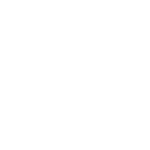 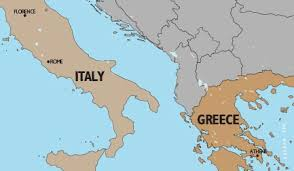 Greece & Rome
Early Greece
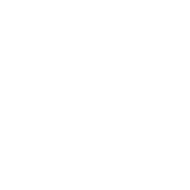 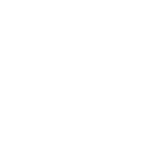 In the period around 700 BCE, Greece was divided into several independent, often warring kingdoms. 
Each king’s power was supported by an army made up of part-time hoplite soldiers who came from the class of small landowning farmers, merchants and artisans.
 In many kingdoms, hoplites were growing discontented with power of the kings. 
Frustration led to the rise of tyrants in the period from around 650 BCE to 500 BCE
Early Greece
Tyrants promised reforms in exchange for the support of the hoplites
Tyrants successfully overthrew many of the kings & then attempted to establish power for themselves. 
In most cases this was unsuccessful 
Overthrown by the hoplites ushering the period of the Greek polis
Greek Polis
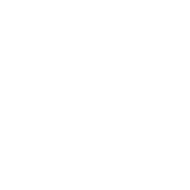 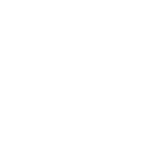 In the period from about 600 BCE to about 300 BCE Greece was divided into several (again often warring) city-states, called polis. 
The form of government in each polis varied
limited democracies (Athens)
oligarchies (Sparta)
monarchies.
Greek Polis: Athens & Sparta
Athens and Sparta were the most powerful & influential of the Greek Polis. 
Political reforms instituted by Solon in 594 BCE & Pericles from 461 to 429 BCE brought Athens its closest to a true democracy
at best, only 10% to 15% of the population of Athens was ever allowed to participate in government
Women, foreigners, & slaves (about 30% of the population) barred from participation.
Greek Polis: Athens & Sparta
Greek Polis: Athens & Sparta
In c. 725 BCE, Sparta conquered neighboring region of Messenia  
forced the population into slavery
This population, called Helots revolted in about 650 BCE
Helot Revolt led to a series of reforms that basically turned Sparta into a military state in which all males were expected to spend the majority of their life in military service
Greek Polis: Athens & Sparta
Population growth & limited arable land led many of the Greek Polis to establish colonies around the Mediterranean
Greek culture & political traditions spread to neighboring people, including the Romans
Also brought conflict with neighboring empires like the Persians
Greek Polis: Athens & Sparta
Greek Polis
In 338 BCE Greece succumb to invasion by their neighbor’s to the north, Macedonia. 
While in many ways the Macedonians had a culture unique from the Greeks they envied Greek achievements
Felt like they were a part of Greek culture. 
In 334 BCE Alexander the Great, the Macedonian king, led a combined Greek and Macedonian army to conquer the Persians ushering a brief period empire heavily influenced by Greek culture known as the Hellenistic Age.
Rome
Like the early Greeks, the Romans transitioned from a kingdom to a limited representative government to an empire.
 From about 753 to 507 BCE tradition holds that Rome was ruled by a series of seven kings, 
the last  king was a tyrant 
overthrown by the wealthy landowning class. 
This event ushered in the period of the Roman Republic (507 BCE to about 88 BCE).
Rome
Rome enjoyed a much more hospitable homeland than the Greeks 
long growing seasons
fertile soil
vast forest
rich iron deposits
These advantages help explain how they came to surpass the Greeks in some areas of cultural and political development.
Rome
The Roman Republic was made up of two basic social classes
patricians – wealthy class
plebeians - class of laborers & owners of small farms. 
In the early republic, patrician class maintained almost complete governmental power 
controlled the main branches of government: Senate, assemblies & elected consuls. 
Plebeians held the right to vote in assemblies 
votes counted less than those of patricians 
Discontent & rebellion among the plebeians forced reforms 
granted them greater but never equal governmental power. 
This republican government proved highly effective and Rome expanded to control all of the Italian peninsula (290 BCE).
Rome
Transition from Republic to Empire
Punic Wars (264 BCE to 202 BCE) – series of wars with Carthage played a major role 
Service in the Roman army & status in the Rome depended on landownership
During the conflict with Carthage two key factors emerged to hurt the class of small landowners that made up the bulk of the Roman army.
First, extended tours of duty kept men away from their farms 
unable to plant and harvest forcing their families sell the land to wealthy patricians
Second, expansion brought a flood of cheap slave labor into the republic which made it difficult for soldiers to find work when they returned to civilian life.
Rome
The previous factors, plus falling grain prices, caused a vast number of Romans to fall into poverty. 
Poor unemployed Romans congregated in cities leading to urban unrest. 
These poor landless Romans no longer qualified for military service which decreased the size & strength of the Roman army
Made it difficult for the Roman government to maintain order.
Plebeian class struggled while Patricians built even more wealth
Rome
Wealthy Patricians were able to win loyalty of poor plebians 
Men, like Julius Caesar, built private armies and Rome quickly fell into a series of civil wars that lasted from 88 to 31 BCE.
By the time the wars ended in 31 BCE few elements of the republican form of government survived. 
The vast majority of governmental power now rested with an Emperor
Caesar Augustus – first emperor of Rome
The Senate survived only to give advice to the Emperors
Citizen participation in government was only allowed on the local level.
Rome was now an Empire.
Rome: An Empire
The Roman Empire continued to expand
included most of Europe, parts of the Middle East & North Africa. 
Administered by an extensive bureaucracy working through a network of cities linked by paved roads. 
Cities served as provincial capitals with local governors that reported to the emperor in Rome. 
From about 31 BCE to 235 CE the empire prospered in a period termed Pax Romana. 
Peace, order, & elaborate infrastructure including paved roads & aqueducts facilitated trade, cultural exchange, technological development & the arts.